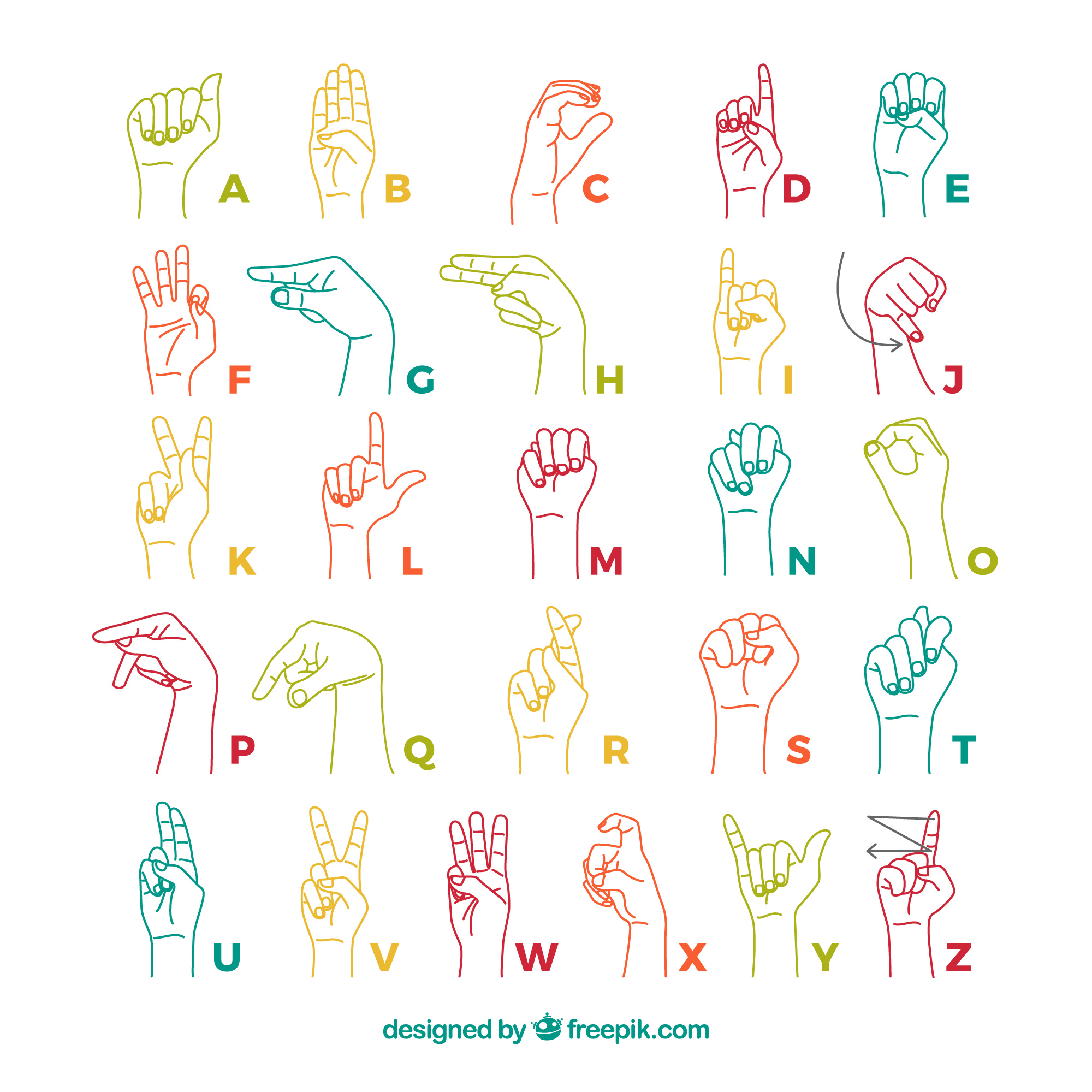 GEBÄRDENSPRACHE FÜR ALLE
Basiskurs I Start  19. April 2023 I Vier Termine I Haus 105 SR 351
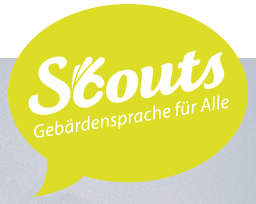 Kursinhalt: Grundlagen der Gebärdensprache
Kursleitung: Petra Novotná, Dozentin für Gebärdensprache
Kurstermine: 19.04., 26.04., 03.05. und 10.05.2023 | jeweils 17:00 – 18.30 Uhr
Wir danken unseren Partnern:
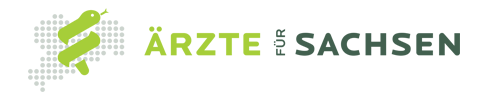 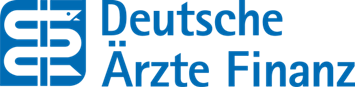 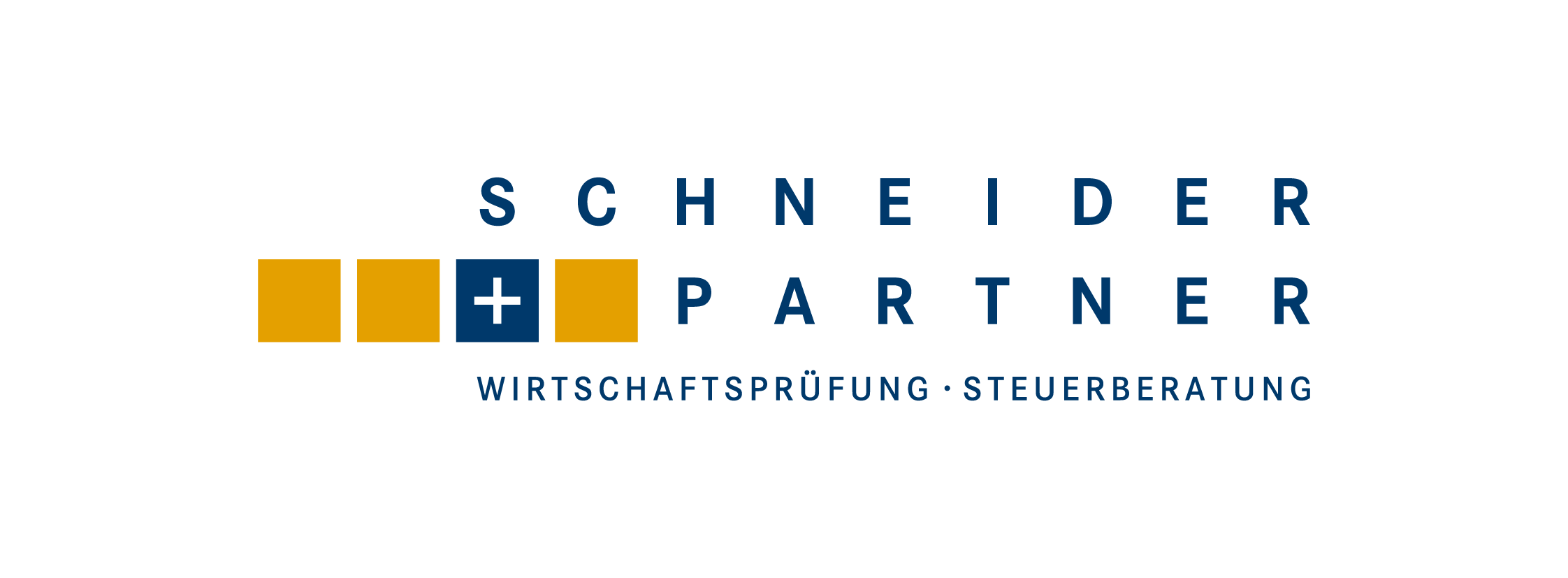 Es wird keine Kursgebühr erhoben. Eine Anmeldung ist verpflichtend via MedForum
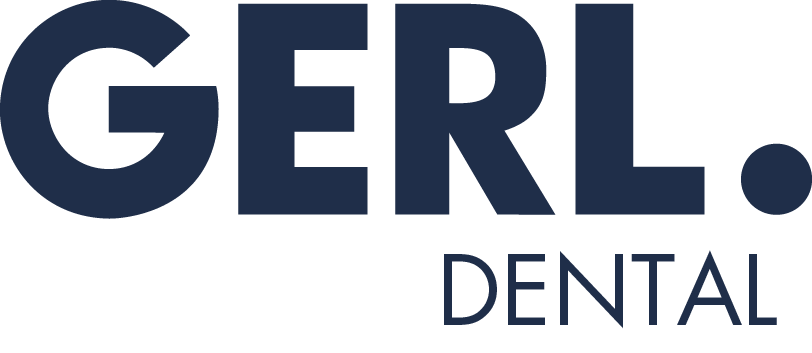